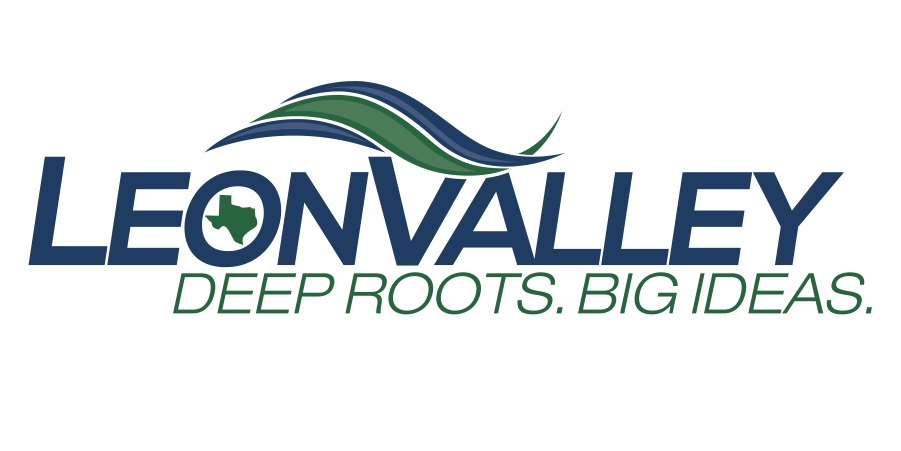 Future Municipal Needs Assessment
Crystal Caldera, PhD
City Manager
City Council Meeting
1-25-25
Purpose
Footnote: Most of the costs were gathered in 2022. The CPI inflation calculator was used for estimated cost increases. https://www.bls.gov/data/inflation_calculator.htm
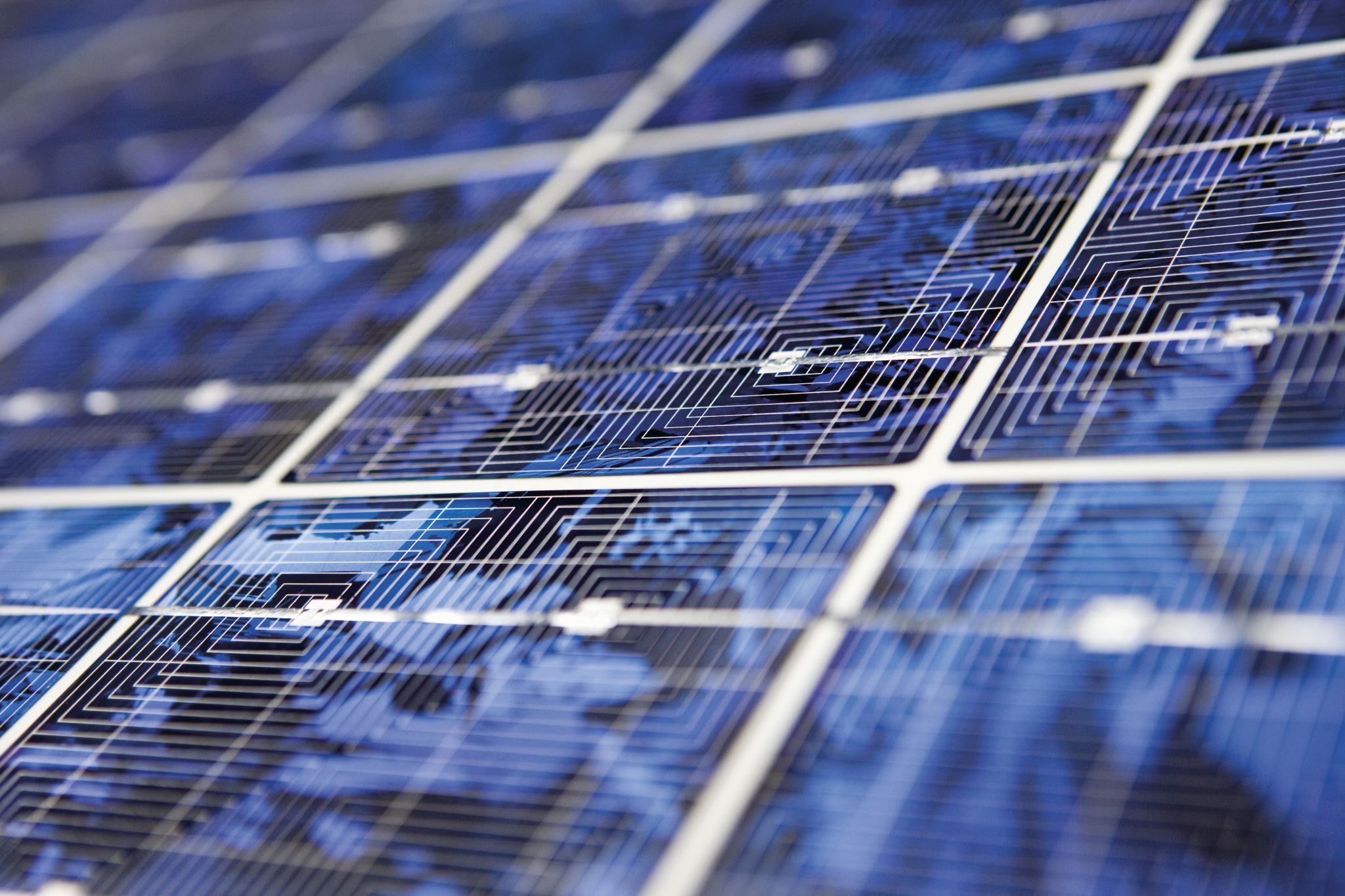 General Fund - Infrastructure
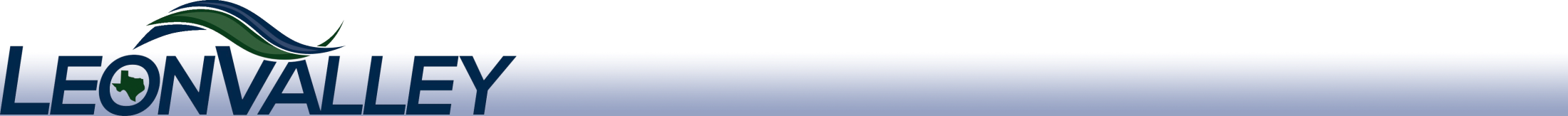 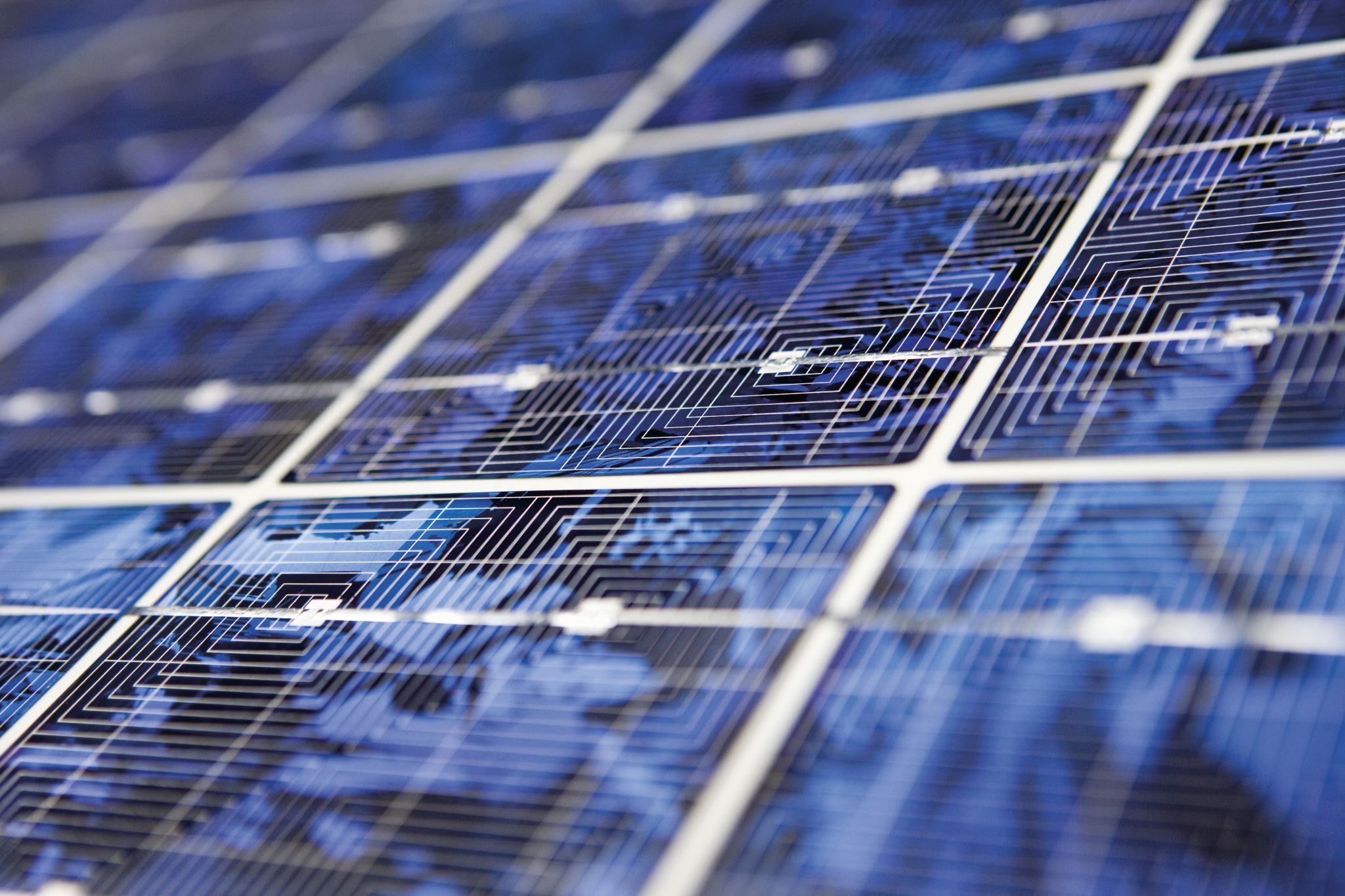 General Fund - Infrastructure
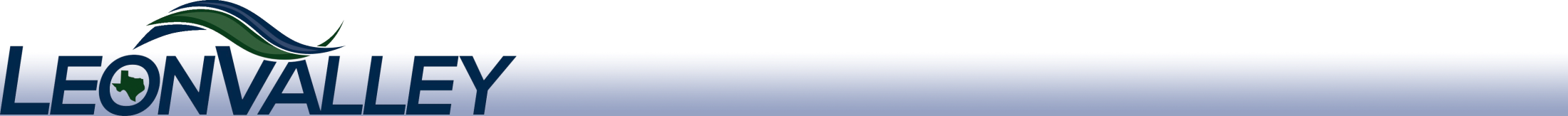 General Fund - Infrastructure
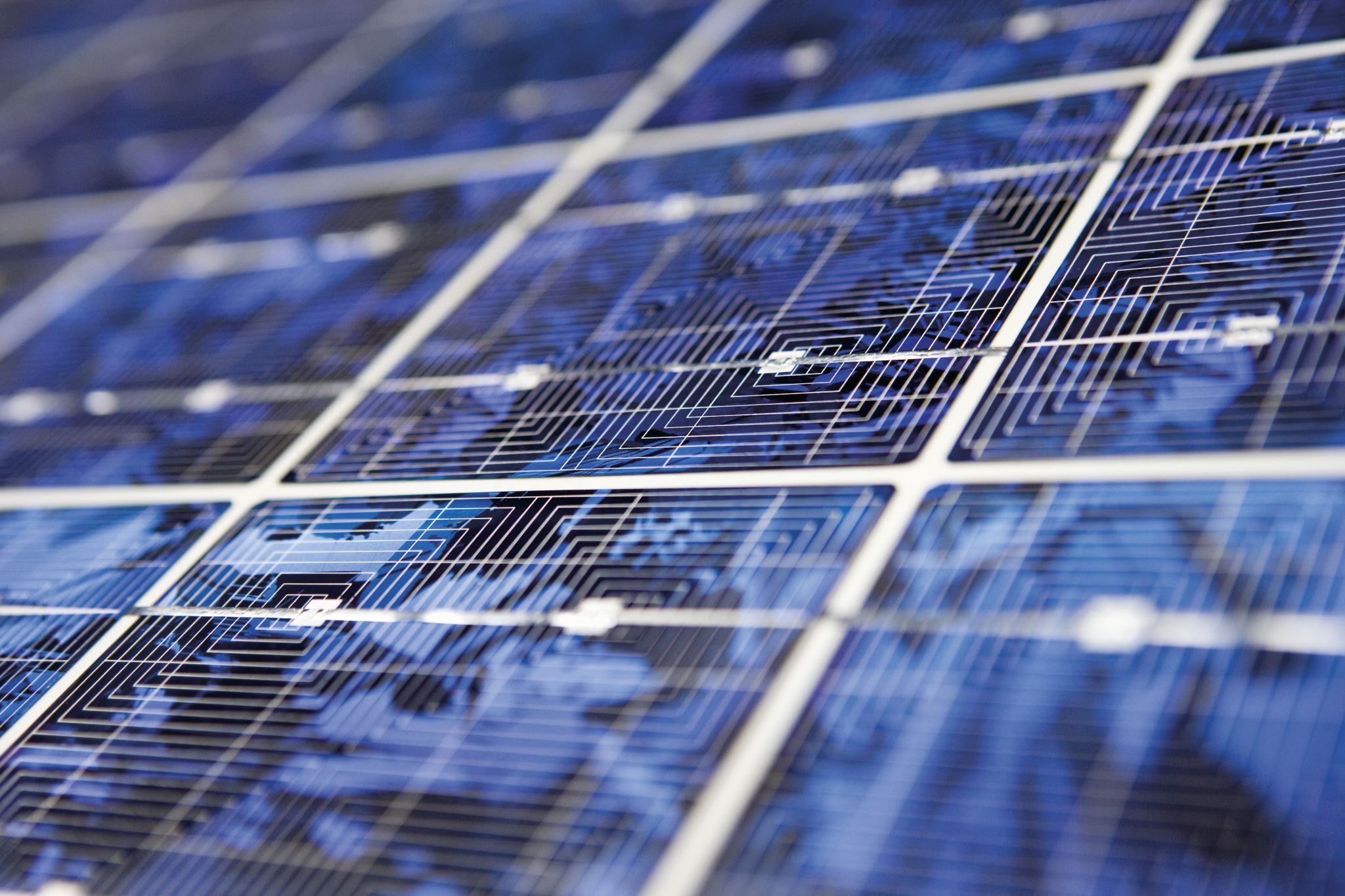 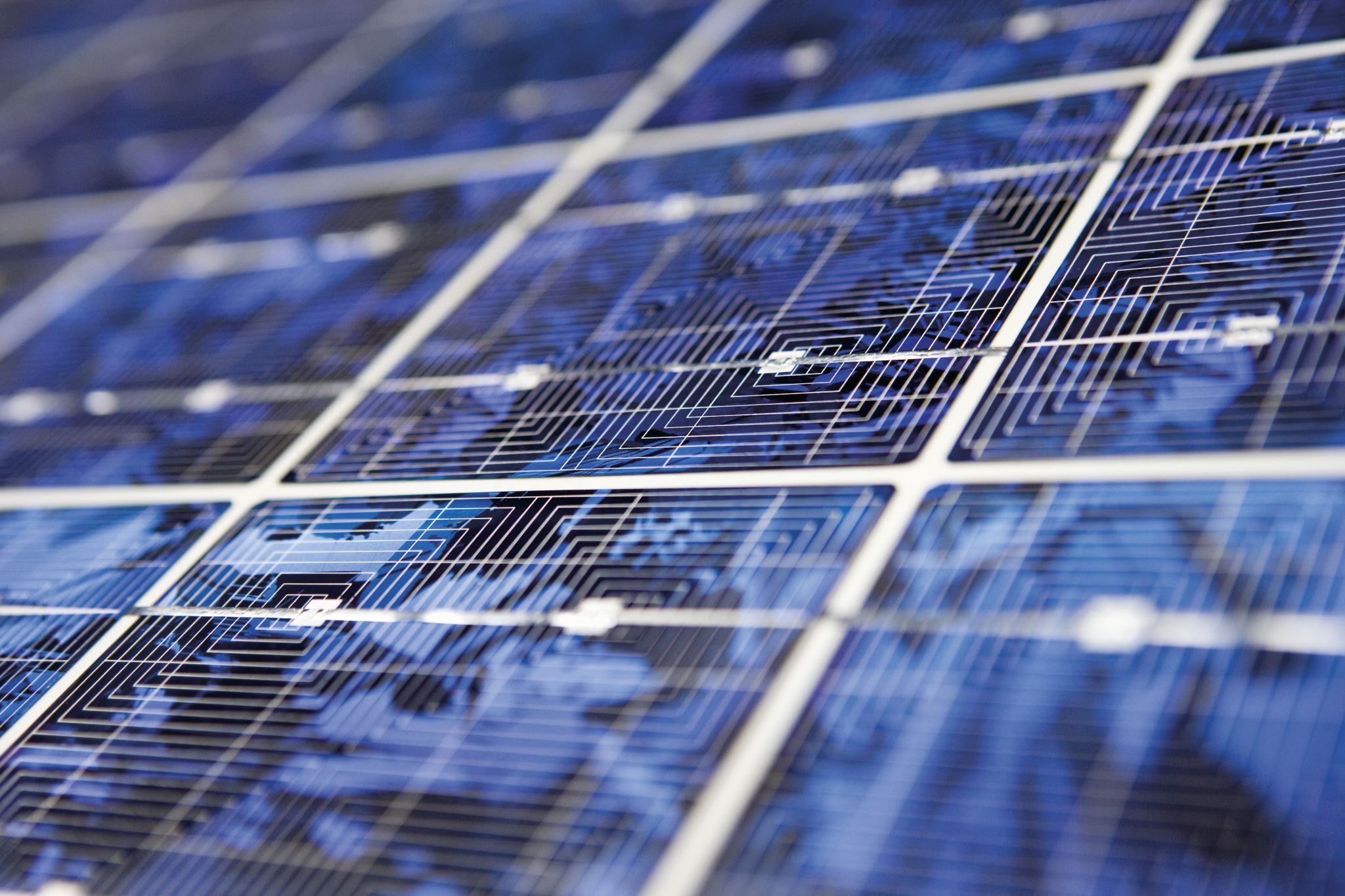 Enterprise Fund - Infrastructure
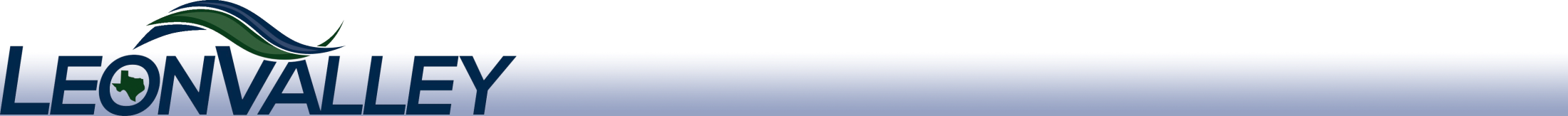 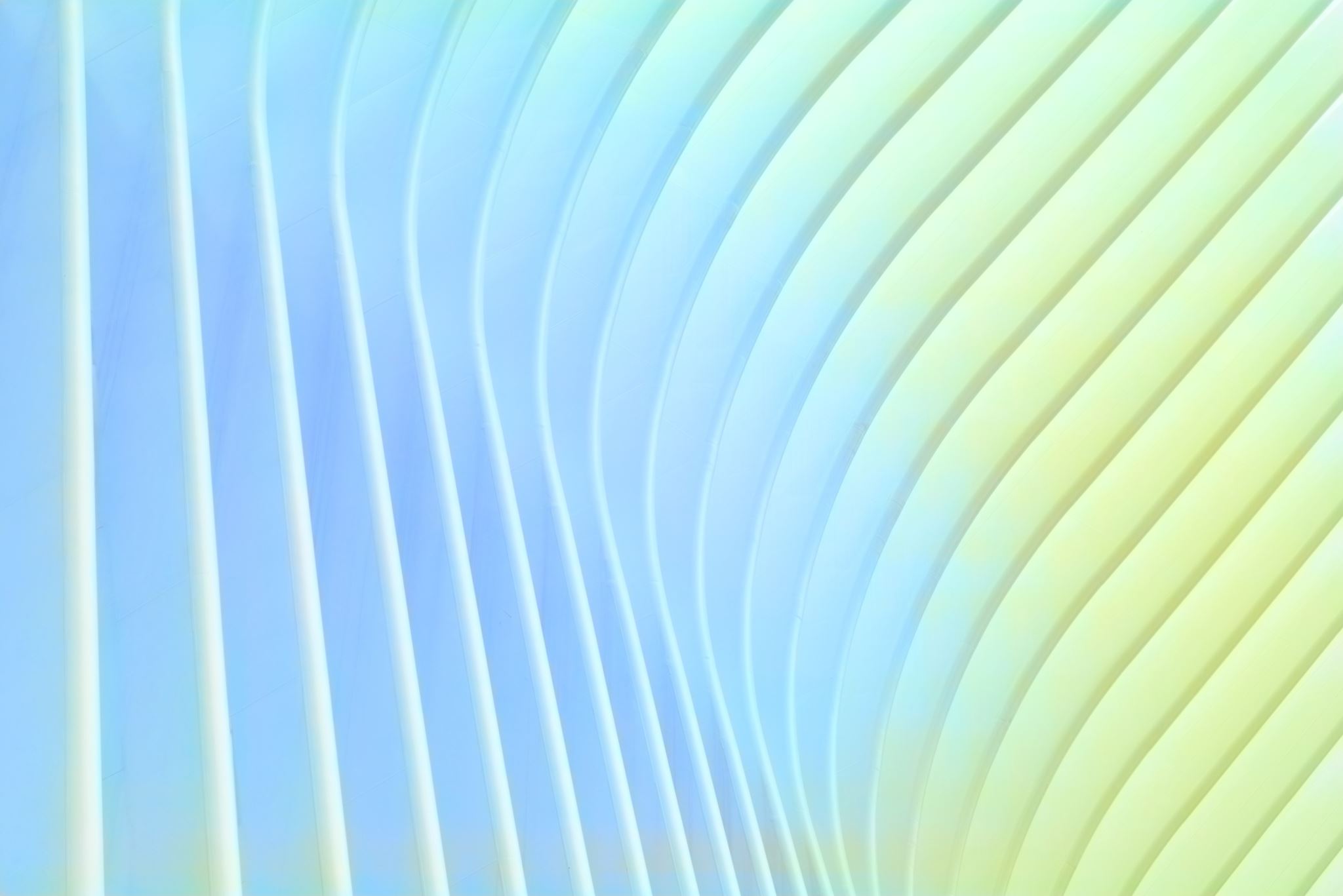 General Fund - Equipment
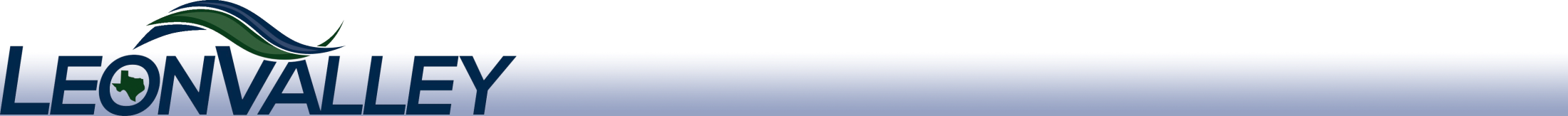 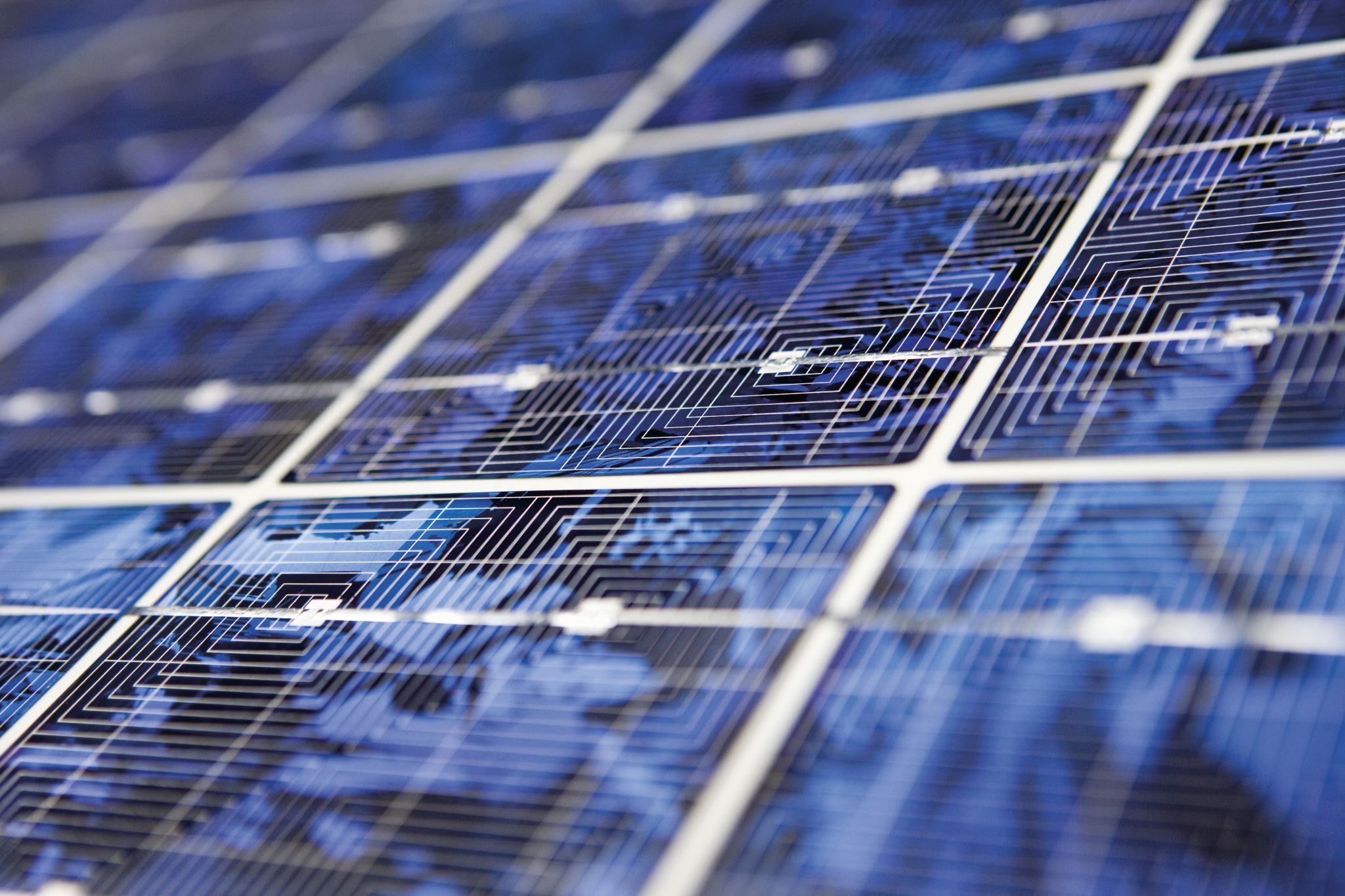 General Fund - Equipment
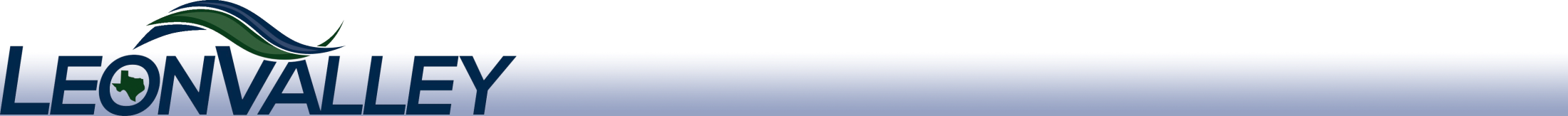 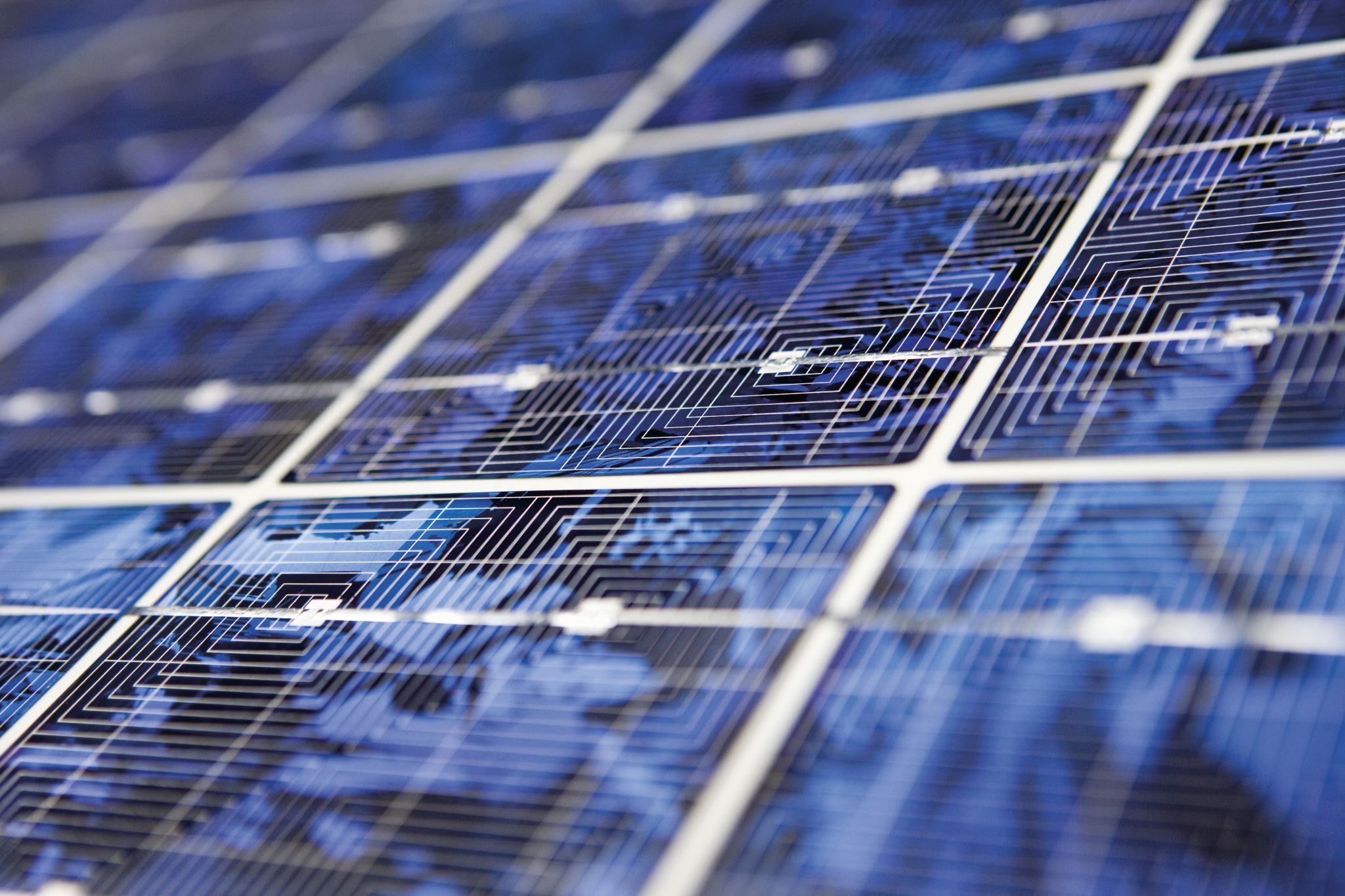 Enterprise Fund - Equipment
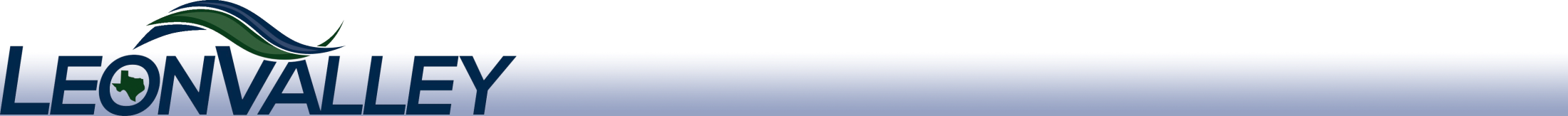 Staffing
Staff utilization Report recommendations
Police
Two Police officers
Make the impound lot detective full-time detective
Fire
Three Firefighter/Paramedics
Public Works
One fleet person
One park person
Other
Succession planning
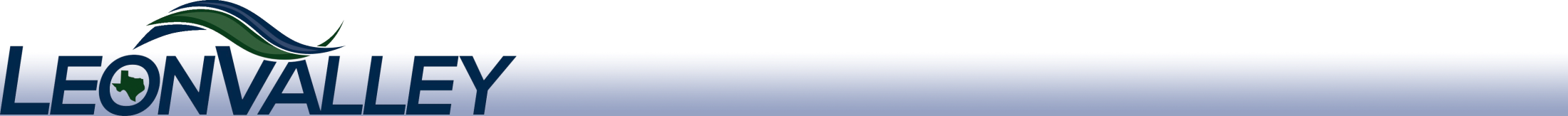 Bonds
Increase taxes
Grants
Can apply for grants from Texas Department of Parks & Wildlife, Bexar County CDBG, Bipartisan Infrastructure Law, Texas Water Development Board, AAMPO, Texas Development Water Board, WIFIA EPA grant, etc. 
Grants need projects that are shovel-ready therefore we need plans
Low interest loans for water improvements
Don’t fund
Funding
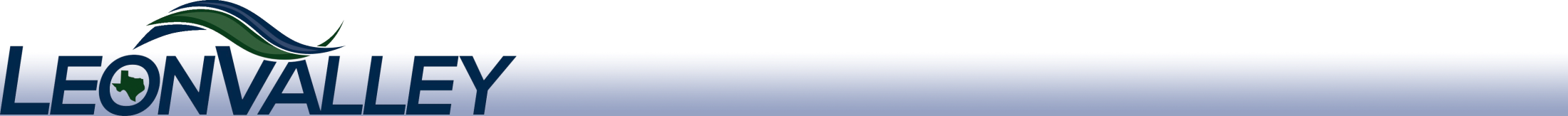 Bond Information
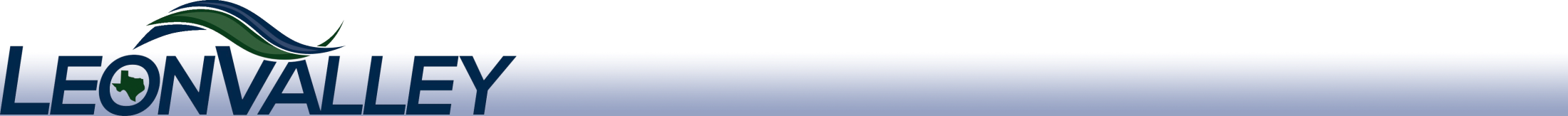 Prioritize the following:
PW Building
Library Annex
Pools
Sidewalks
Streets
Park Restrooms
H & B III
Crystal Hills Parking Lot
Crystal Hills Skate Park
Conference Center Restrooms
Water Infrastructure
Sewer Infrastructure
Natural Area Erosion
Equipment
PD Property Room
Staffing
Animal Care Facility
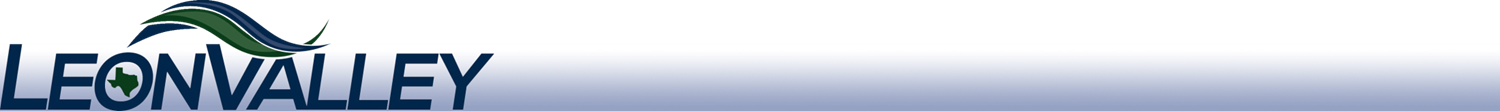 Prioritize the following Without Water and Sewer Infrastructure:
PW Building
Library Annex
Pools
Sidewalks
Streets
Park Restrooms
H & B III
Crystal Hills Parking Lot
Crystal Hills Skate Park
Conference Center Restrooms
Natural Area Erosion
Equipment
PD Property Room
Staffing
Animal Care Facility
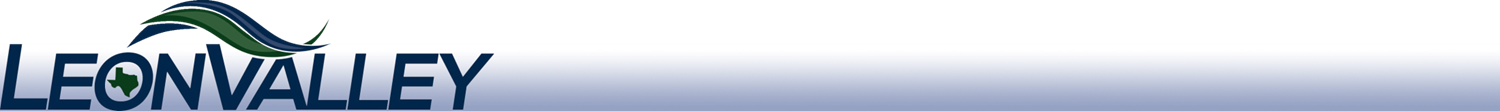 Prioritize the City Infrastructure:
PW Building
Library Annex
Sidewalks
Streets
Park Restrooms
Conference Center Restrooms
Equipment
PD Property Room
Animal Care Facility
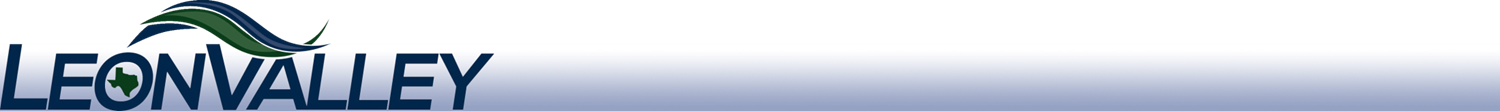 Prioritize Quality of Life:
Pools
H & B III
Crystal Hills Parking Lot
Crystal Hills Skate Park
Natural Area Erosion
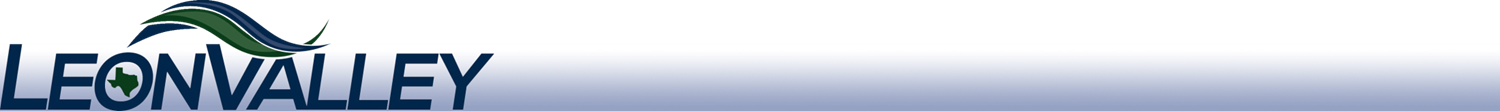 Are there any projects that you do not see on this list that you would like to add?
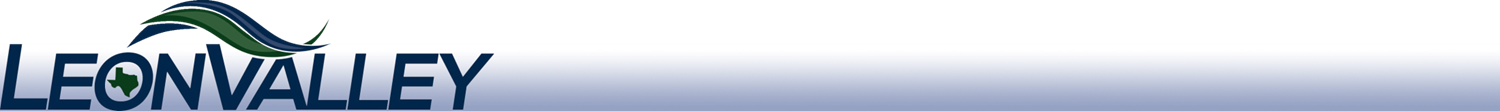